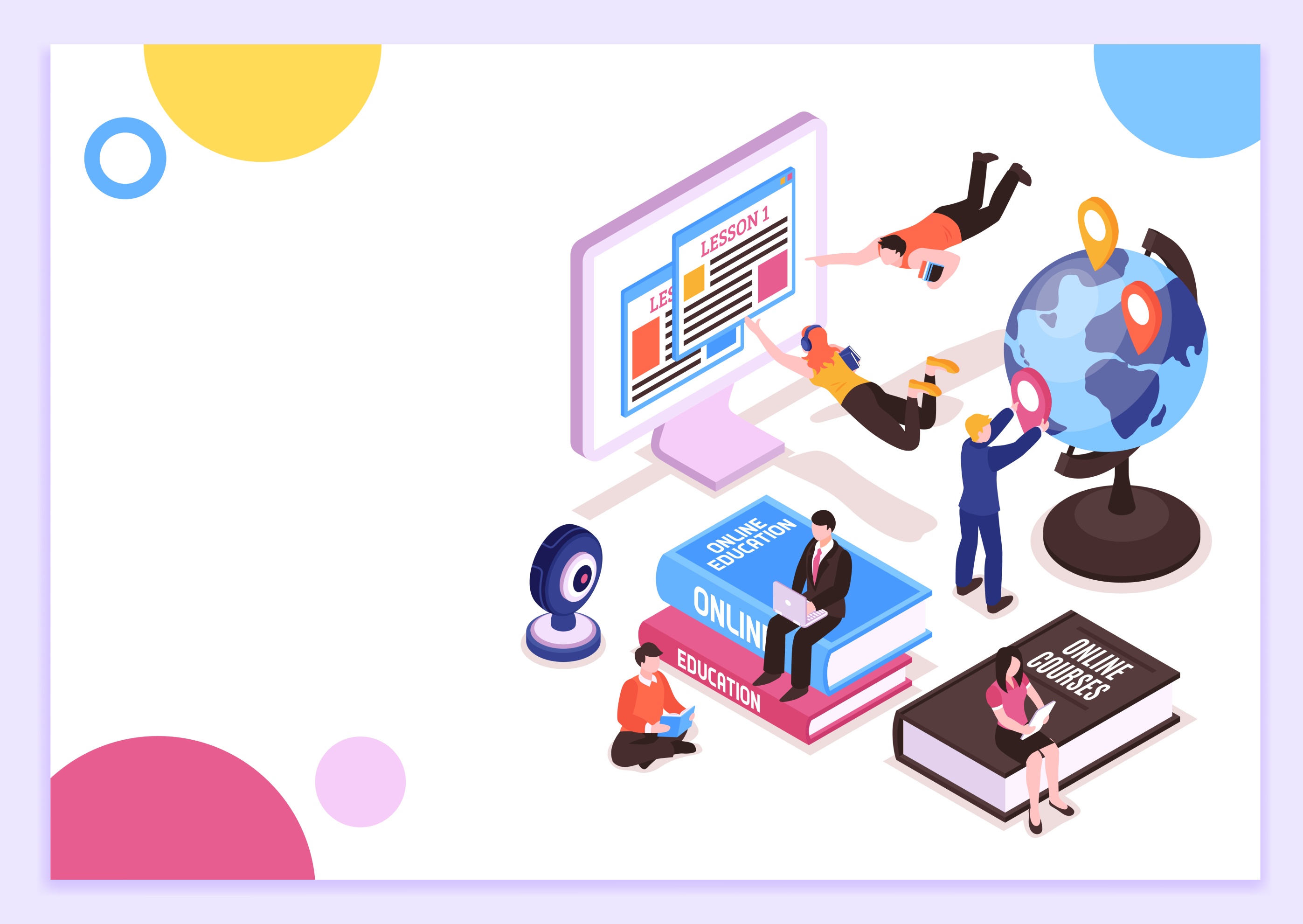 НАСТАВНИЧЕСТВО В ЦИФРОВОЙ ОБРАЗОВАТЕЛЬНОЙ СРЕДЕ
МБОУ «Гимназия №4» г.Брянска
НАПРАВЛЕНИЕ: Реализация инновационных образовательных проектов, направленных на разработку и внедрение моделей развивающихся профессиональных сообществ педагогов
АКТУАЛЬНОСТЬ
Система учительского роста → новая педагогическая позиция → необходимость модели деятельности 
«Взросление» педагогических кадров + кризис системы проф. образования → необходимость наставничества учителя
Цифровизация образование →
	новая педагогическая позиция
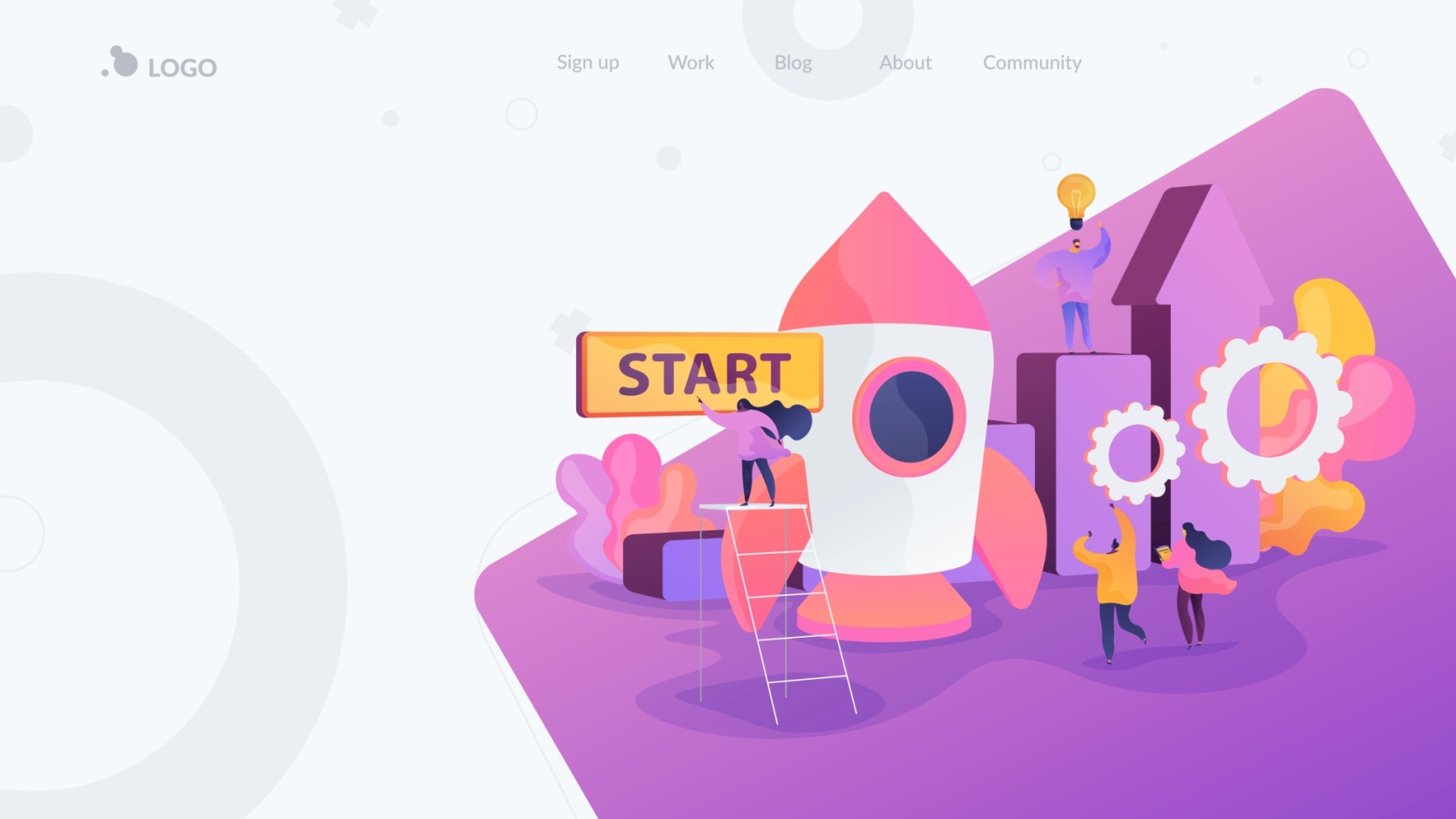 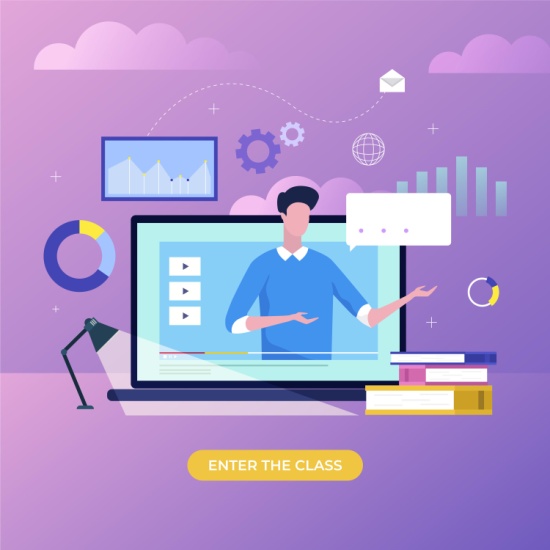 ИДЕЯ ПРОЕКТА
Наставник  в цифровом образовательном 
	пространстве - педагог, способный:
 осуществлять образовательный 
  процесс в цифровой образовательной среде,
 решать задачи формирования мотивации ученика, 
 обеспечивать современный уровень преподавания, 
 выстраивать индивидуальную образовательную программу. 
Необходим мотивированный учитель, владеющий основами ИКТ 						
Необходима модель деятельности наставника и организации наставничества в школе		
ЦЕЛЬ ПРОЕКТА
Разработка двух организационно-содержательных моделей наставничества: 	
			Учитель - Ученик 
				Учитель - Учитель
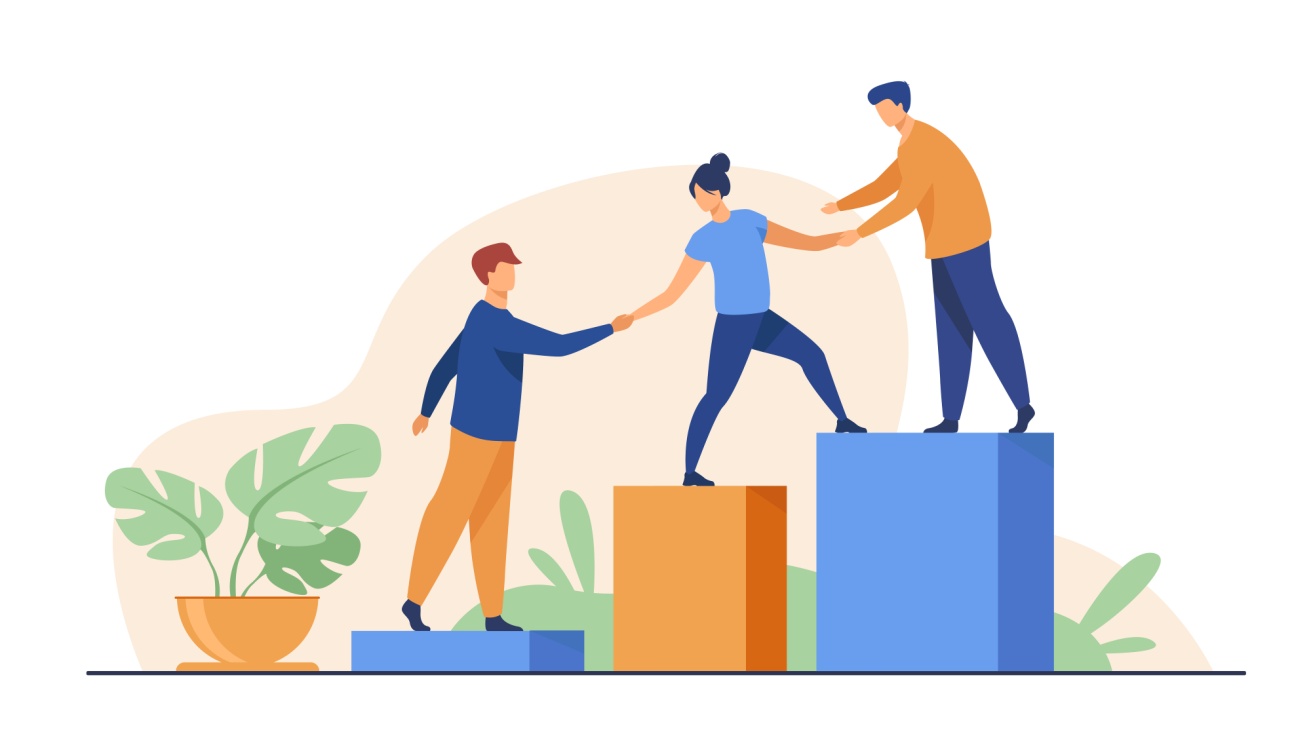 Сроки реализации: 
2021-2023 гг.
Цифровая образовательная среда
Физическая:
 сети;
 гаджеты;
 мобильный, высокоскоростной Интернет;
 …
Технологическая:
 ЭОРы;
 ИСОУ;
 образовательные порталы (ЦОК и пр.);
 …
Методологическая:
 интерактивность;
 информационная насыщенность;
 открытость;  …
2021 г. I полугодие – организационный этап
Задачи:
Создание временных творческих групп учителей в рамках реализации проекта, планирование их деятельности
Разработка проектов модели деятельности наставника в цифровой образовательной среде "Учитель - Ученик " и " Учитель - Учитель".
Подготовка локальных актов гимназии, регулирующих деятельность участников проекта.
Разработка комплекта шаблонов локальных актов образовательной организации, регламентирующих деятельность наставника в цифровой образовательной среде.
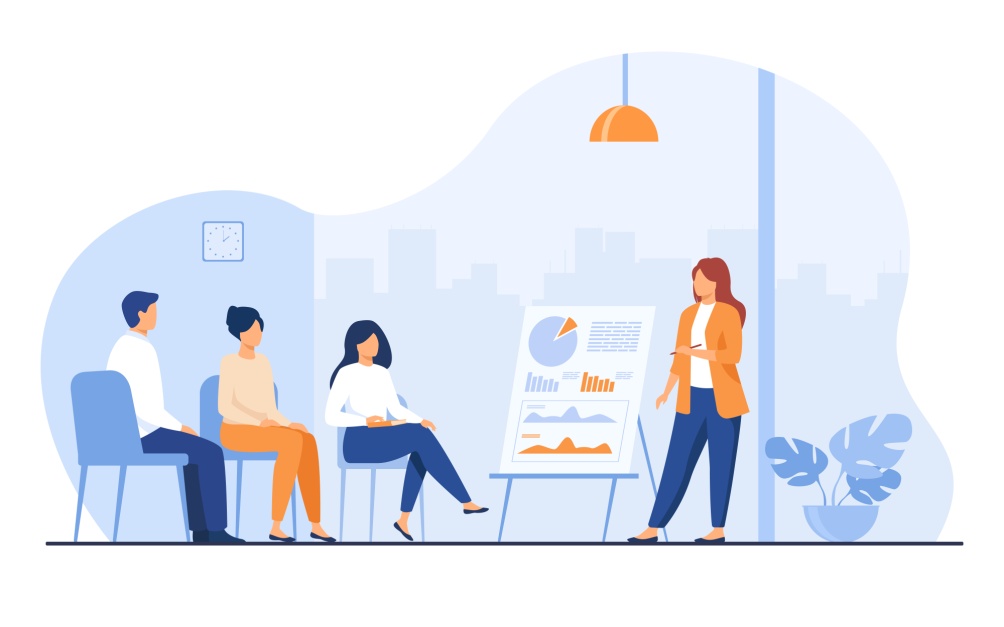 2021 г. I полугодие – организационный этап
ИТОГИ:
Проектный семинар "Формирование  временных творческих групп учителей и планирование их деятельности". 
Подготовлены новые локальные акты, регламентирующие деятельность участников реализации проекта, и внесены необходимые изменения в акты, существовавшие ранее
Подготовлен комплект шаблонов локальных  «Локальные акты образовательной организации, регламентирующие деятельность наставника в цифровой образовательной среде»
Проведен открытый экспертный совет «Лока-
	льные  акты  образовательной  организации, 
	регламентирующие деятельность наставника 
	в цифровой образовательной среде»
Задачи успешно выполнены
Наставник Олимпа
Наставник ШМУ
Наставник ЦКП
Наставник ученика-наставника
2021 г. II полугодие - 2022 г. – экспериментальный этап
Задачи:
Разработка и апробация модели наставничества «Учитель-наставник – Начинающий учитель».
Разработка и апробация модели наставничества «Учитель – Учитель» для преодоления профессионального дефицита.
Разработка и апробация модели наставничества «Учитель – ученик» с использованием цифровых информационно-коммуникационных технологий и ЦОР.
Создание цифровой площадки для реализации модели наставничества «Учитель – Учитель» в профессиональном сетевом сообществе.
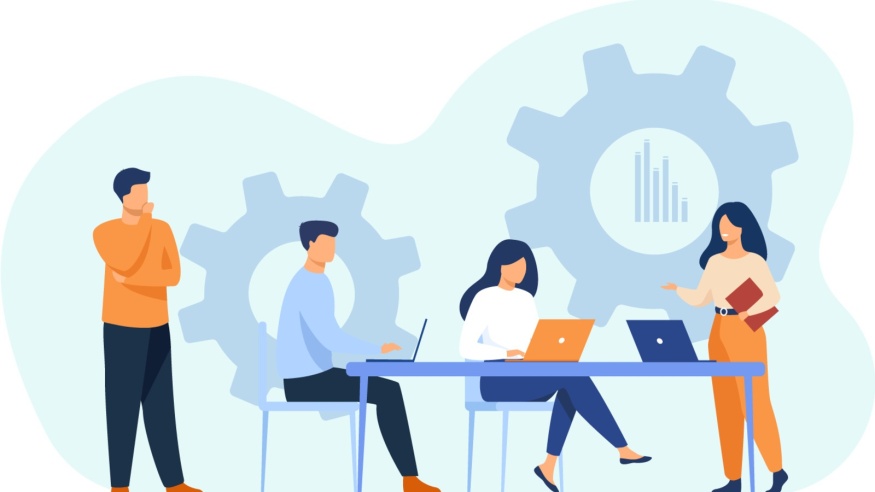 2021 г. II полугодие - 2022 г. – экспериментальный этап
Учитель – 
Учитель
ИТОГИ:
Разработаны и описаны содержательный, организационный и функциональный аспекты модели наставничества:
 «Учитель-наставник – Начинающий учитель», 
«Учитель – Учитель» (профессиональный дефицит),
взаимодействие с Администратором, Учителем, Учеником, Родителем;
нормативно-правовое регулирование;
алгоритм определения дефицита;
алгоритм разработки программы наставничества;
циклограмма работы наставника;
шаблоны документов и диагностических материалов;
....
2021 г. II полугодие - 2022 г. – экспериментальный этап
Учитель – 
Учитель
ИТОГИ:
2021 - 2022 уч.г. - 18 пар «Учитель – Учитель», в т.ч. 10 пар «Учитель-наставник – Начинающий учитель» 
Сентябрь 2022 г. + 8 пар «Учитель – Начинающий учитель»
2021-2022 уч.г. – апробирована модель «Наставник-учитель – начинающие учителя» (1+3).
Апробированы 26 индивидуальных программ наставничества «Учитель – Учитель» и групповая программа наставничества.
2021 г. II полугодие - 2022 г. – экспериментальный этап
Учитель – 
Учитель
ИТОГИ: организационные формы
Установочный семинар «Школа начинающего учителя»
«Педагогическая командировка в гимназию»
Фестиваль «Первый урок»
2021 г. II полугодие - 2022 г. – экспериментальный этап
Учитель – 
Учитель
ИТОГИ: организационные формы
Установочный семинар «Школа начинающего учителя»
«Педагогическая командировка в гимназию»
Фестиваль «Первый урок»
2021 г. II полугодие - 2022 г. – экспериментальный этап
Учитель – 
Ученик
ИТОГИ:
Модель наставничества «Учитель – Ученик» по сопровождению обучающихся с риском учебных трудностей на базе консультативного центра гимназии – 8 групп, 8 наставников общая численность учащихся – 137 чел.
Модель наставничества «Учитель – Ученик» по сопровождению обучающихся – участников олимпиадного движения на базе летнего профильного лагеря и курса внеурочной деятельности «Олимп» – 1 группа, 2 наставника, общая численность детей – 18 чел.
2021 г. II полугодие - 2022 г. – экспериментальный этап
Ученик – 
Ученик
ИТОГИ:
Модель наставничества «Ученик – Ученик» по сопровождению обучающихся с риском учебных трудностей на базе консультативного центра гимназии – 12 групп, 12 наставников общая численность учащихся – 120 чел.
Распространение опыта
Задачи успешно выполнены
Продолжение реализации проекта +
Новые линии развития проекта:
Применение технологий тьюторского сопровождения в работе наставника с разными целевыми группами.
Разработка специализированных программ наставничества в модели «Учитель – Ученик».
Описание модели наставничества «Ученик – Ученик»
… «Ученик – Учитель»
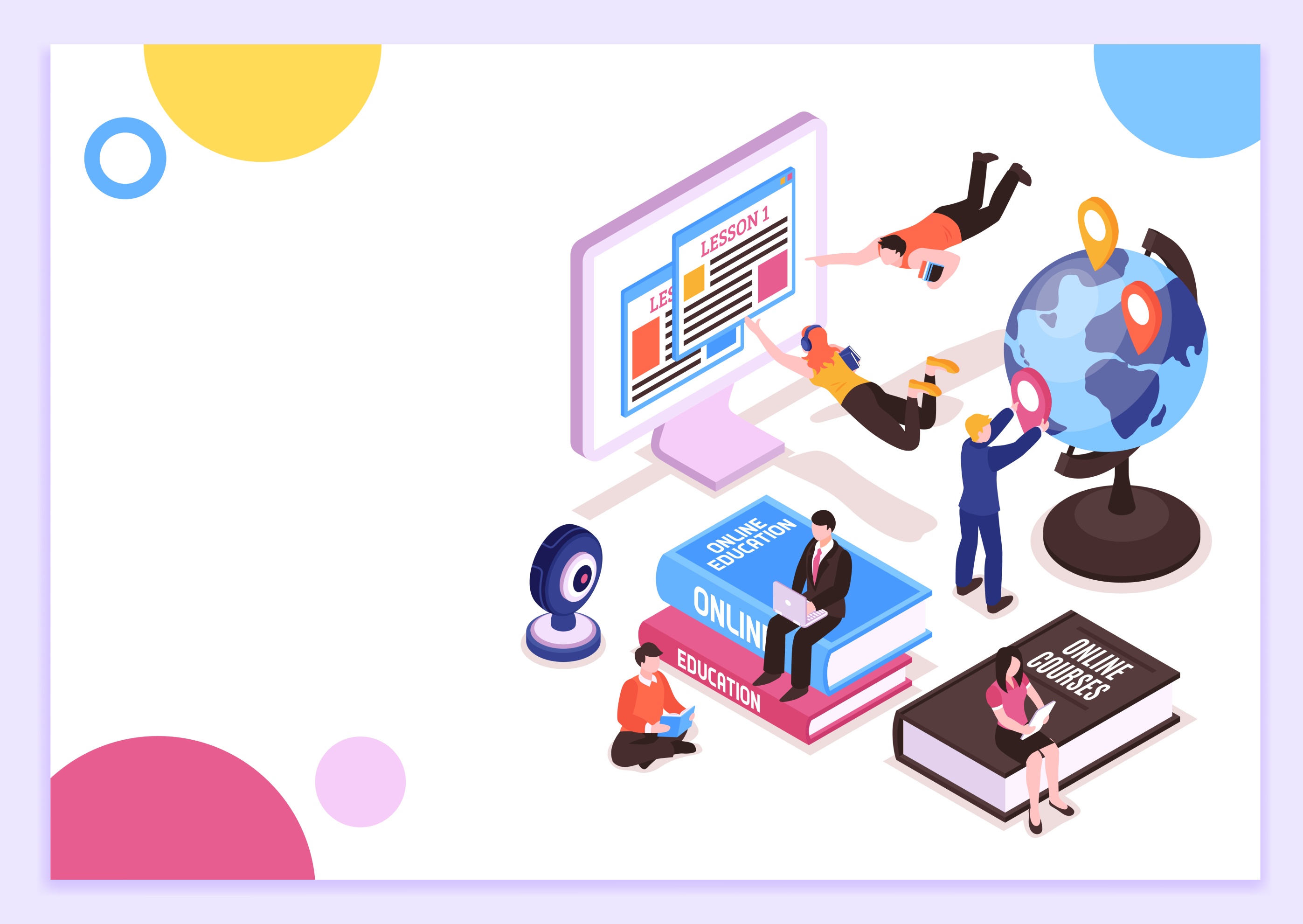 НАСТАВНИЧЕСТВО В ЦИФРОВОЙ ОБРАЗОВАТЕЛЬНОЙ СРЕДЕ
МБОУ «Гимназия №4» г.Брянска
СПАСИБО ЗА ВНИМАНИЕ!